Инклюзивное образование
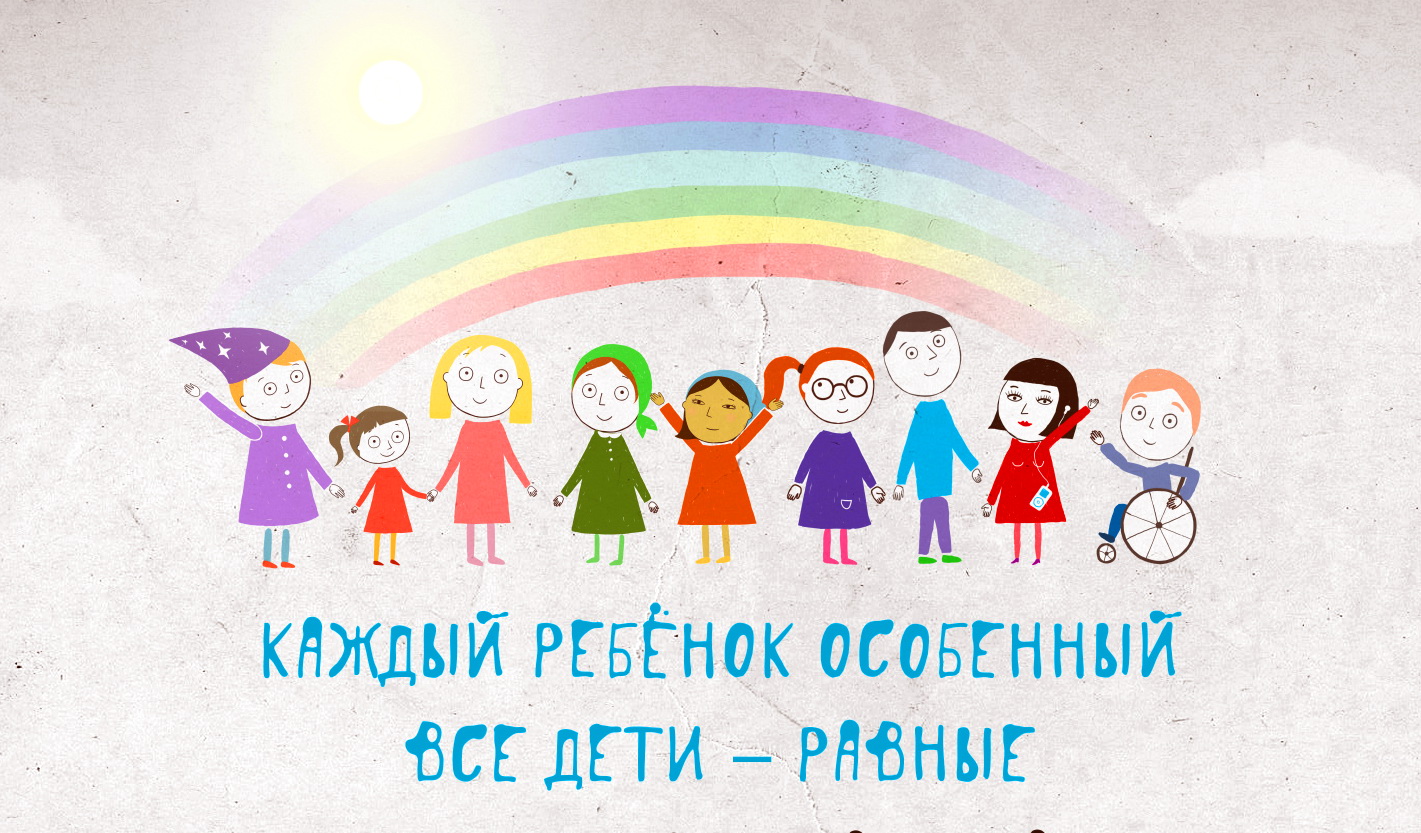 МАОУ «СОШ № 32»Ступень дошкольного и начального школьного  образования «Медвежонок»
Руководитель группы: педагог-психолог Анисимова В.К.
Выполнили: учитель-логопед Згуржак Т.А.,
Студенты БГУ ПИ: Цоктоева Ю., Рютина К.

г. Улан-Удэ, 2015г.
Инклюзивное  образование   
(фр. inclusif-включающий в себя, лат. include-заключаю, включаю) — процесс развития общего образования, который подразумевает доступность образования для всех, в плане приспособления к различным нуждам всех детей, что обеспечивает доступ к образованию для детей с особыми потребностями.
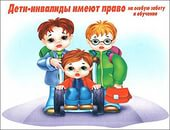 Инклюзивное образование  это такая 
организация процесса обучения, при которой все дети, независимо от
физических, 
психических, 
интеллектуальных, 
культурно-этнических, 
языковых 
и иных особенностей, включены в общую систему образования  и обучаются по месту жительства вместе со своими сверстниками без инвалидности в одних и тех же школах, ДОУ.
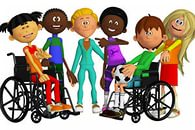 Восемь принципов инклюзивного образования:

Ценность человека не зависит от его способностей и достижений;
Каждый человек способен чувствовать и думать;
Каждый человек имеет право на общение и на то, чтобы быть услышанным;
Все люди нуждаются друг в друге;
Подлинное образование может осуществляться только в контексте реальных взаимоотношений;
Все люди нуждаются в поддержке и дружбе ровесников;
Для всех обучающихся достижение прогресса скорее может быть в том, что они могут делать, чем в том, что не могут;
Разнообразие усиливает все стороны жизни человека.
Инклюзия – это нечто большее, чем просто быть вместе. 
Это процесс создания надлежащей среды для всех детей, что в свою очередь, означает необходимость 
адаптировать программы  воспитания и обучения к потребностям и интересам детей, а не наоборот. 
организации возможностей для активного участия всех детей – типично развивающихся и детей с ограниченными возможностями
Чем раньше начинается работа с ребенком, имеющим ограниченные возможности здоровья, тем выше его шансы на адаптацию и социализацию в обществе. 
Это обусловлено не только процессами гуманизации, но и доказанной эффективностью и результативностью ранней коррекционно-педагогической помощи “особому” ребенку.
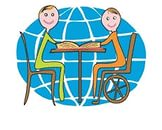 Условия для введения инклюзивного образования:

1. Должен быть лидер, который понимает идеологию инклюзии и может создать особую атмосферу, подбирать правильную команду. 
Он понимает, как эту команду обучать, как строить взаимоотношения с родителями и другими общественными организациями.
2. Подготовленная среда. Она должна быть доступной и развивающей. Необходимо хорошее современное оборудование для игротерапии, музыкальной терапии и т.д.
3. Должна быть хорошо обученная междисциплинарная команда специалистов.
4. Адекватное нормативно-правовое обеспечение. На государственном уровне оно только начинает формироваться.
5. Детский сад должен стать открытой системой взаимодействия с социумом. Кроме того у ДОУ должно быть методическое обеспечение. Необходима адаптация программ, их постоянная доработка с учетом последних достижений науки.
Спасибо за работу и сотрудничество.
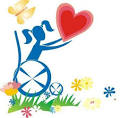